Agronomist
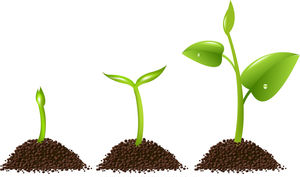 Ana Rita Santos
5th B
What does the agronomist do?
He develops and implements projects in agricultural enterprises.
He controls pests, fertilization, irrigation, soil conservation and quality control of agricultural products.
Professional skills
Knowledge of rural economy, spatial reasoning (agricultural area), teamwork, ability with mathematical calculations, mastery of techniques applied to agriculture.
Job market
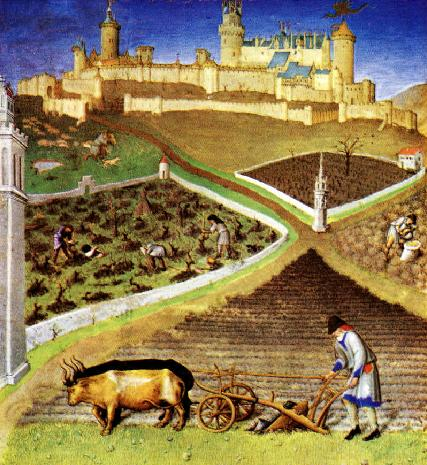 Agricultural farms, farming companies, input industry, research, rural advisory services, agricultural cooperatives
Specializations
Animal husbandry, silviculture, rural engineering, forest engineering, food technology, agrobusiness.